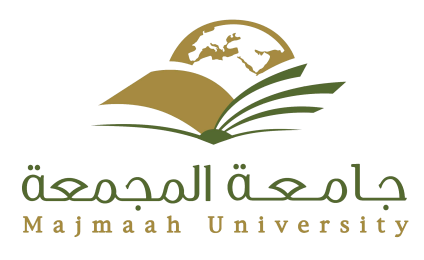 كلية المجتمع
قسم العلوم الإدارية والإنسانية

 - تخصص المحاسبة -
كلية المجتمع
قسم العلوم الإدارية والإنسانية
- تخصص المحاسبة -
رؤية ورسالة القسم
رؤية القسمتحقيق الريادة والتميز بين الأقسام المماثلة والمنافسة العلمية والعالمية في التعليم والبحث العلمي وخدمة المجتمع
رسالة القسمخريج طالب مزود بالمهارات الإدارية وقادر على المنافسة في سوق العمل.
كلية المجتمع
قسم العلوم الإدارية والإنسانية
- تخصص المحاسبة -
أهداف القسم
إتاحة الفرصة أمام أكبر عدد من الطلاب للدراسة في التخصصات التي يحتاجها سوق العمل.

إعداد كوادر مؤهلة لمواكبة متطلبات البيئة السعودية.

تطوير البرنامج التعليمي في القسم، بما يتماش مع التطورات الحديثة في وسائل التقنية.

رفع مستوى الأداء التدريسي بما يتماش مع متطلبات القسم في المستقبل عن طريق إستقطاب الكفاءات العلمية المتميزة.
كلية المجتمع
قسم العلوم الإدارية والإنسانية
- تخصص المحاسبة -
مجلس القسم
كلية المجتمع
قسم العلوم الإدارية والإنسانية
- تخصص المحاسبة -
تخصصات القسم
المحاسبة (البرنامج الإنتقالي)

اللغة الإنجليزية (البرنامج الإنتقالي)
كلية المجتمع
قسم العلوم الإدارية والإنسانية
- تخصص المحاسبة -
تخصص المحاسبة   (خطة الدراسة للبرنامج الإنتقالي)
(مقررات المحاسبة / المستوى الأول - البرنامج الإنتقالي )
كلية المجتمع
قسم العلوم الإدارية والإنسانية
- تخصص المحاسبة -
تخصص المحاسبة   (خطة الدراسة للبرنامج الإنتقالي)
(مقررات المحاسبة / المستوى الثاني - البرنامج الإنتقالي )
كلية المجتمع
قسم العلوم الإدارية والإنسانية
- تخصص المحاسبة -
تخصص المحاسبة   (خطة الدراسة للبرنامج الإنتقالي)
(مقررات المحاسبة / المستوى الثالث - البرنامج الإنتقالي )
كلية المجتمع
قسم العلوم الإدارية والإنسانية
- تخصص المحاسبة -
تخصص المحاسبة   (خطة الدراسة للبرنامج الإنتقالي)
(مقررات المحاسبة / المستوى الرابع - البرنامج الإنتقالي )
كلية المجتمع
قسم العلوم الإدارية والإنسانية
- تخصص المحاسبة -
تخصص المحاسبة   (خطة الدراسة للبرنامج الإنتقالي)
(مقررات المحاسبة / المستوى الخامس - البرنامج الإنتقالي )
كلية المجتمع
قسم العلوم الإدارية والإنسانية
- تخصص المحاسبة -
تخصص المحاسبة   (خطة الدراسة للبرنامج الإنتقالي)
(مقررات المحاسبة / المستوى السادس - البرنامج الإنتقالي )
كلية المجتمع
قسم العلوم الإدارية والإنسانية
- تخصص المحاسبة -
تخصص المحاسبة   (خطة الدراسة للبرنامج الإنتقالي)
(مقررات المحاسبة / المستوى السابع - البرنامج الإنتقالي )
كلية المجتمع
قسم العلوم الإدارية والإنسانية
- تخصص المحاسبة -
تخصص المحاسبة   (خطة الدراسة للبرنامج الإنتقالي)
(مقررات المحاسبة / المستوى الثامن - البرنامج الإنتقالي )
كلية المجتمع
قسم العلوم الإدارية والإنسانية
- تخصص المحاسبة -
أعضاء هيئة التدريس بالقسم(تخصص المحاسبة)
كلية المجتمع
قسم العلوم الإدارية والإنسانية
- تخصص المحاسبة -
أنشطة أعضاء هيئة التدريس
إضافة إلى الجانب الأكاديمي الروتيني المتمثل بإلقاء المحاضرات ، يقوم أعضاء هيئة التدريس في القسم بمجموعة متنوعة من الأنشطة المنهجية (ذات الطابع الأكاديمي) والأنشطة اللامنهجية (ذات الطابعين الأكاديمي والترفيهي) ، والمتمثلة:

 إلقاء مجموعة متنوعة من المحاضرات العامة والندوات.
إعداد الأبحاث العلمية
عقد العديد من الدورات التدريبية المتخصصة
إقامة مجموعة من ورش العمل.
المشاركة في الأنشطة الاصفية على إختلافها وتنوعها.
حضورالمؤتمرات العلمية.
الإشراف العلمي – من قبل البعض منهم – على مجموعة من الرسائل المتنوعة لدرجتي الماجستير والدكتوراه.
إنتسابهم إلى مجموعة من الجمعيات العلمية.

إضافة إلى حصول العديد منهم على مجموعة من شهادات التقدير والجوائز نتيجة لتميزهم في العديد من المجالات المذكورة أعلاه.